СТРОИТЕЛЬСТВО СОВРЕМЕННОГО ЦЕНТРА ГРЕБНЫХ ВИДОВ СПОРТА НА БАЗЕ ГБОУ ДО КО «СДЮСШОР ПО ГРЕБНОМУ СПОРТУ»
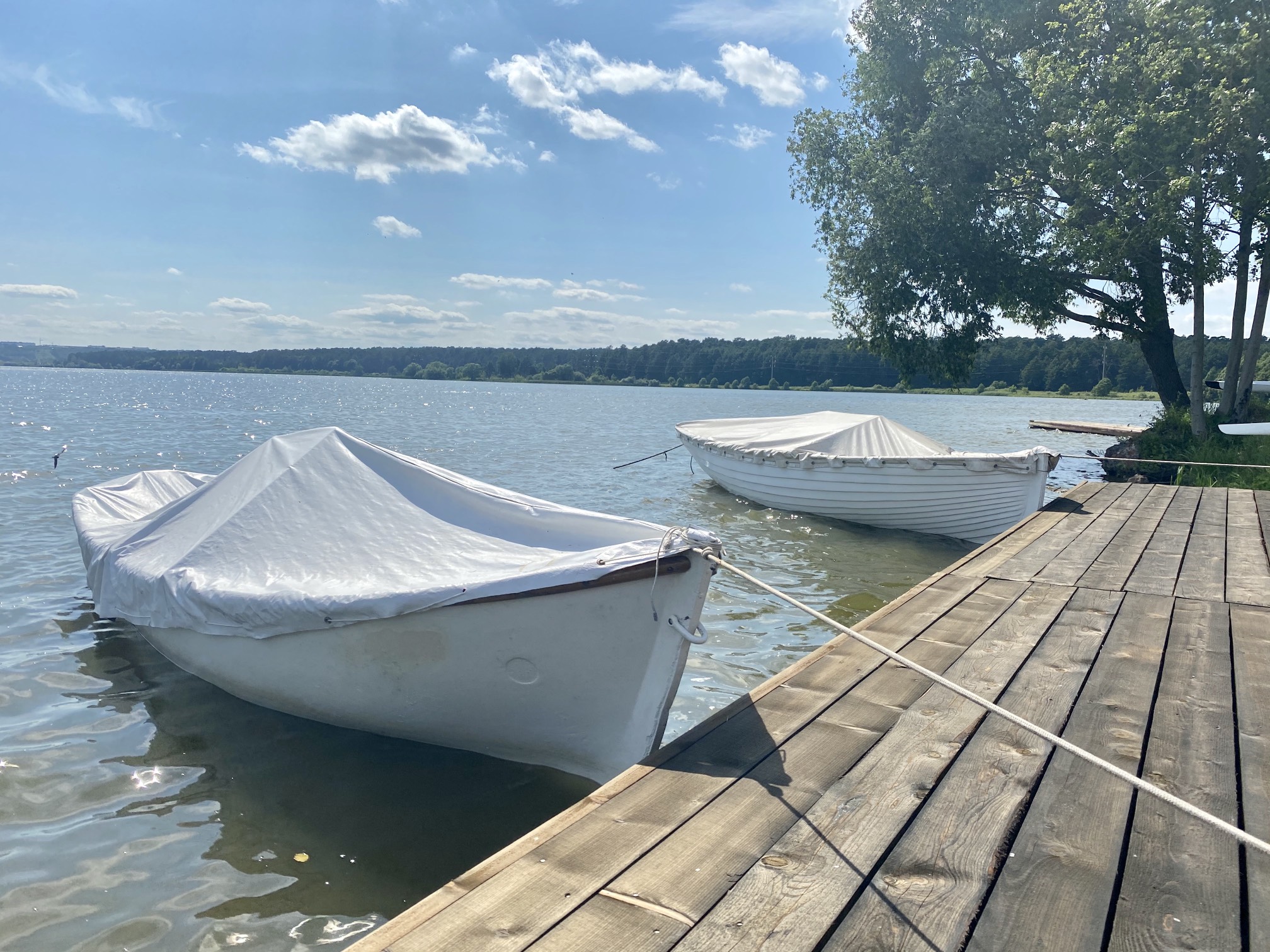 ОБЪЕКТ И ПРЕДМЕТ СОГЛАШЕНИЯ
НАЗНАЧЕНИЕ ОБЪЕКТА
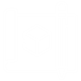 ПАРАМЕТРЫ ПРОЕКТА
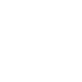 2
РЕЗЮМЕ ПРОЕКТА
ОБЪЕКТ И ПРЕДМЕТ СОГЛАШЕНИЯ
НАЗНАЧЕНИЕ ОБЪЕКТА
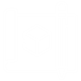 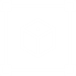 КОНЦЕДЕНТ: Министерство спорта Калужской области

ОБЪЕКТ: современный центр гребных видов спорта

ПРЕДМЕТ: создание, реконструкция эллинга, эксплуатация объектов спортивной инфраструктуры
Проведение учебно-тренировочных занятий и тренировочных мероприятий по гребным видам спорта (академическая гребля, гребля на байдарках и каноэ, прибрежная гребля, народная гребля, морское многоборье и другие водные виды спорта)
Проведение региональных и всероссийских соревнований по гребному спорту
Оказание платных услуг населению
ПАРАМЕТРЫ ПРОЕКТА
ЗАДАЧИ ПРОЕКТА
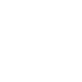 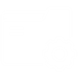 ЮРИДИЧЕСКАЯ МОДЕЛЬ: концессионное соглашение (115-ФЗ)

СРОК СОГЛАШЕНИЯ: 10 лет

СОВОКУПНАЯ СТОИМОСТЬ: 522,4 млн. руб.

ПЛАТЕЖНЫЙ МЕХАНИЗМ: капитальный грант, плата концедента

КОММЕРЦИАЛИЗАЦИЯ: предусмотрена возможность оказания дополнительных коммерческих услуг на территории реализации проекта
ЗАДАЧА 1: Строительство современного центра гребных видов спорта, эллинга и ремонтных боксов с возможностью единовременного посещения 300 чел.
ЗАДАЧА 2: Реконструкция действующего эллинга, установка трибун, благоустройство территории
.
3
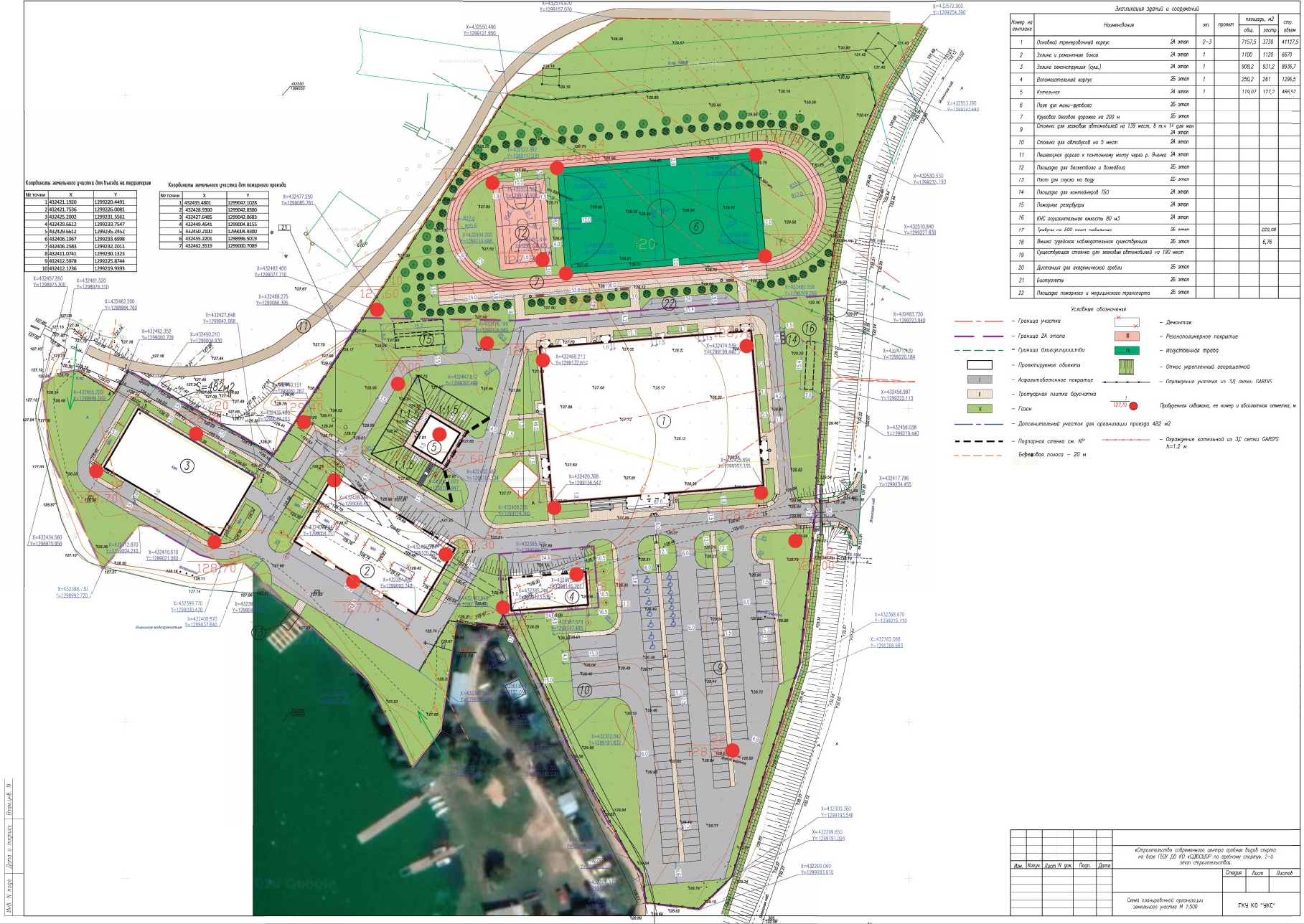 4
ХАРАКТЕРИСТИКИ ЦЕНТРА
Этап 1
Строительство современного центра гребных видов спорта на базе ГБОУ ДО КО «СДЮСШОР по гребному спорту» и реконструкция действующего эллинга

Площадь земельного участка 37 182 кв.м. Кадастровый номер № 40:26:000149:32

Категория земель: земли населенных пунктов, разрешенное использование для размещения объектов (территорий) рекреационного назначения. Ограничения (обременения) отсутствуют

Пропускная способность: режим проведения тренировочных занятий – 204 человека в смену, Режим проведения соревнований – до 300 человек
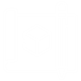 Строительство основного тренировочного корпуса, общей площадью 7157,5 кв.м. (2-3 этажа)
Строительство одноэтажного здания эллинга и ремонтных боксов, общей площадью 1100 кв.м.
Реконструкция существующего эллинга, общей площадью 908,3 кв.м.
Строительство котельной
Создание парковки для легковых автомобилей и автобусов на 144 места
Создание пешеходной дорожки к понтонному мосту через р.Яченка
Этап 2
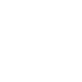 Строительство вспомогательного корпуса, общей площадью 250 кв.м. 
Установка мобильных трибун на 500 мест
Создание круговой беговой дорожки 200 м
Создание поля для мини-футбола
Создание площадки для баскетбола и волейбола
Установка биотуалетов
5
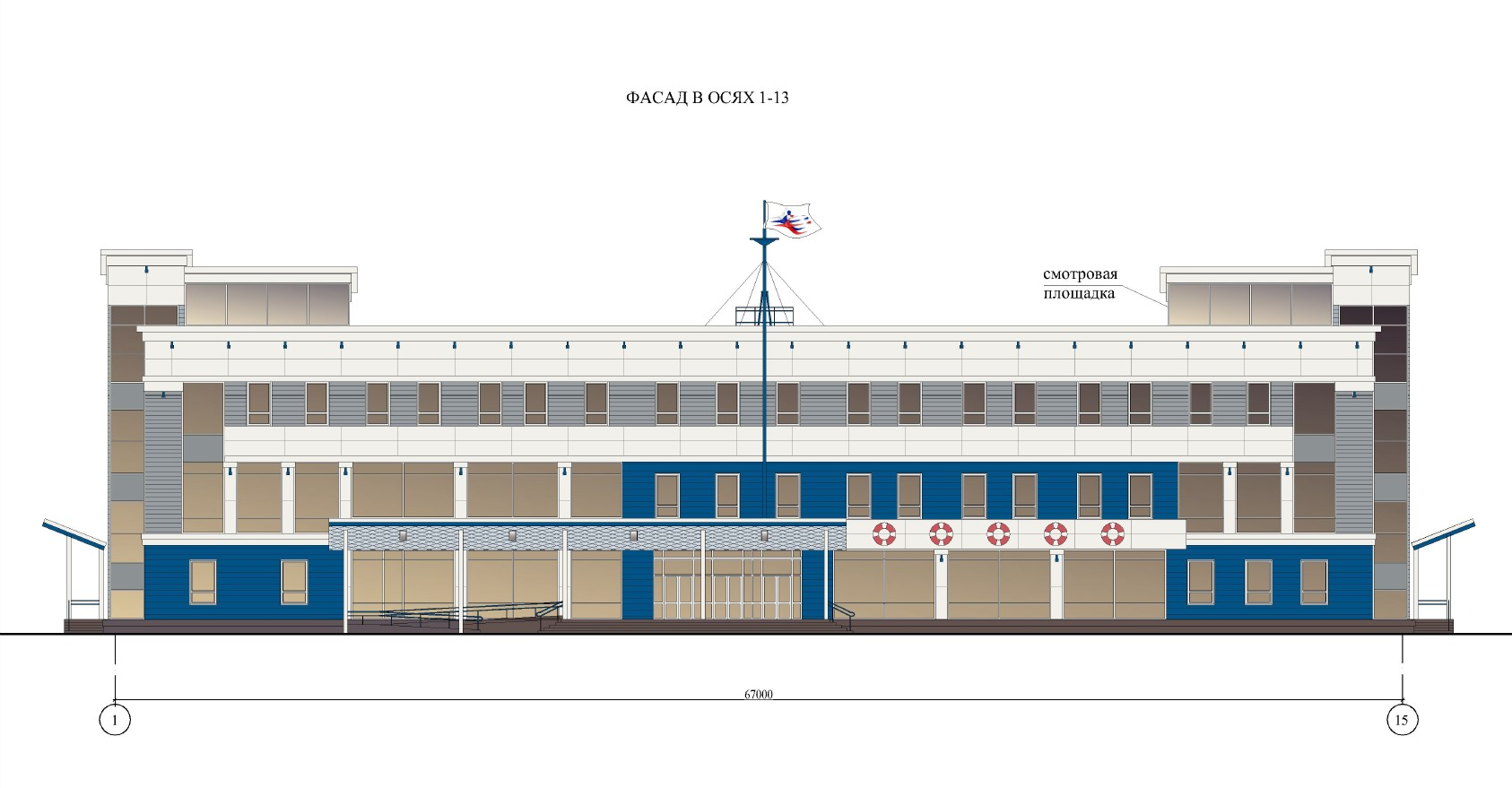 6
ДОСТУПНОСТЬ ИНЖЕНЕРНОЙ ИНФРАСТРУКТУРЫ
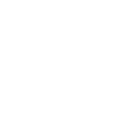 Газоснабжение
Энергоснабжение
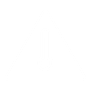 Планируемая величина максимального часового расхода газа 381,8 м3/час.
Максимальная мощность 199,3 кВт/час
Основной источник питания – ПАО МРСК Центра и Поволжья
Водоснабжение и водоотведение
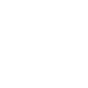 Холодное водоснабжение и водоотведение 
      0,851 м3/час, 20,42 м3/сутки,
Основной источник – ГП «Калугаоблводоканал»
7
СТОИМОСТЬ И СРОКИ
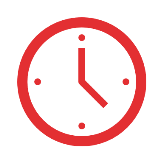 Период концессионного соглашения: 10 лет


Необходимый объем инвестиций 522 372 920 руб.
Предполагаемые сроки
Строительно-монтажные работы – 2 года
Период эксплуатации – 8 лет
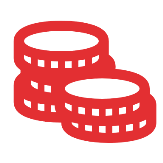 8
ОРГАНИЗАЦИОННО-ПРАВОВАЯ МОДЕЛЬ
ПРЯМОЕ СОГЛАШЕНИЕ
ПРЯМОЕ СОГЛАШЕНИЕ
ФИНАНСИРУЮЩАЯ ОРГАНИЗАЦИЯ
СОГЛАШЕНИЕ О ФИНАНСИРОВАНИИ
КАПИТАЛЬНЫЙ ГРАНТ, ПЛАТА КОНЦЕДЕНТА
КОНЦЕДЕНТ
МИНСПОРТА КО
КОНЦЕССИОНЕР
ДОГОВОР АРЕНДЫ ЗЕМЕЛЬНОГО УЧАСТКА
ПЛАТА ЗА ПОЛЬЗОВАНИЕ
ОПЕРАТОРСКОЕ СОГЛАШЕНИЕ НА ЦЕЛЕВУЮ ЭКСПЛУАТАЦИЮ
ОПЕРАТОР ПРОЕКТА
ГБОУ ДО КО «СДЮСШОР 
ПО ГРЕБНОМУ СПОРТУ»
ПОЛЬЗОВАТЕЛИ
СОГЛАШЕНИЕ О РАСПРЕДЕЛЕНИИ ДОХОДА
ОБЪЕКТ КОНЦЕССИИ
ПРОЕКТИРОВАНИЕ, СОЗДАНИЕ, РЕКОНСТРУКЦИЯ, ЭКСПЛУАТАЦИЯ
ПРАВО СОБСТВЕННОСТИ
СОВРЕМЕННЫЙ ЦЕНТР ГРЕБНЫХ ВИДОВ СПОРТА
ПОЛУЧЕНИЕ ИМУЩЕСТВА В КОНЦЕССИЮ
ПРЕДОСТАВЛЕНИЕ ИМУЩЕСТВА В КОНЦЕССИЮ
9
ОБЯЗАТЕЛЬСТВА СТОРОН
10
МАТРИЦА КЛЮЧЕВЫХ РИСКОВ
КОНЦЕДЕНТ
МИНСПОРТА КО
11
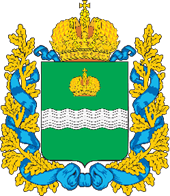 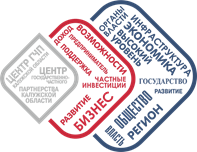 Министерство спорта Калужской области
Центр Государственно-частного партнерства
Калужской области
+7 (4842) 71-92-02 
minsport@adm.kaluga.ru
+7 (4842) 28-12-01
ppp-info@adm.kaluga.ru
www.gchp40.ru